PRESENTATION TITLE CAN START HERE
PRESENTATIONHEADLINE
Speaker McSpeakerson, Company Name
Speaker McSpeakerson, Company Name
Speaker McSpeakerson, Company Name
Speaker McSpeakerson, Company Name
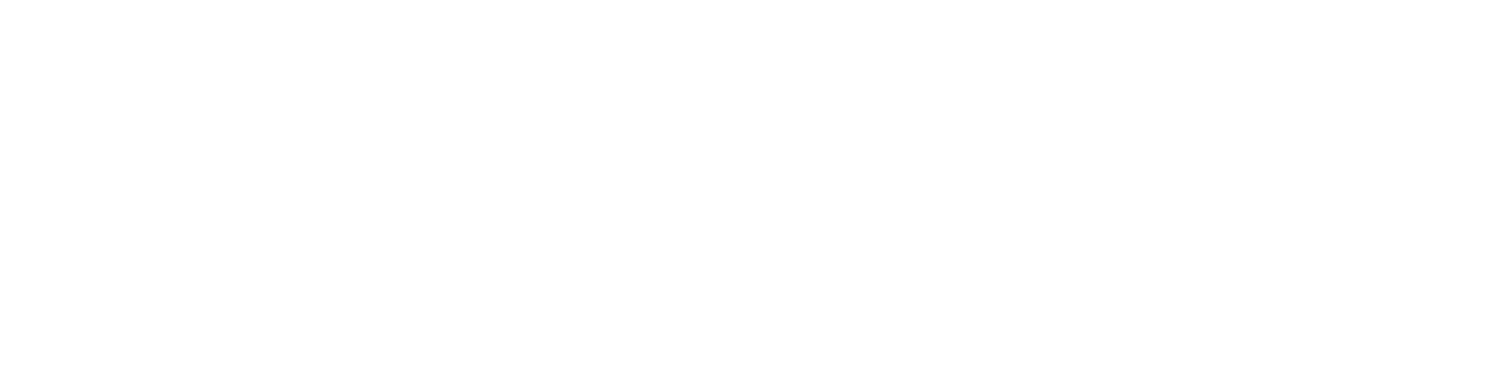 PRESENTATION TITLE CAN START HERE
PRESENTATIONHEADLINE
Speaker McSpeakerson, Company Name
Speaker McSpeakerson, Company Name
Speaker McSpeakerson, Company Name
Speaker McSpeakerson, Company Name
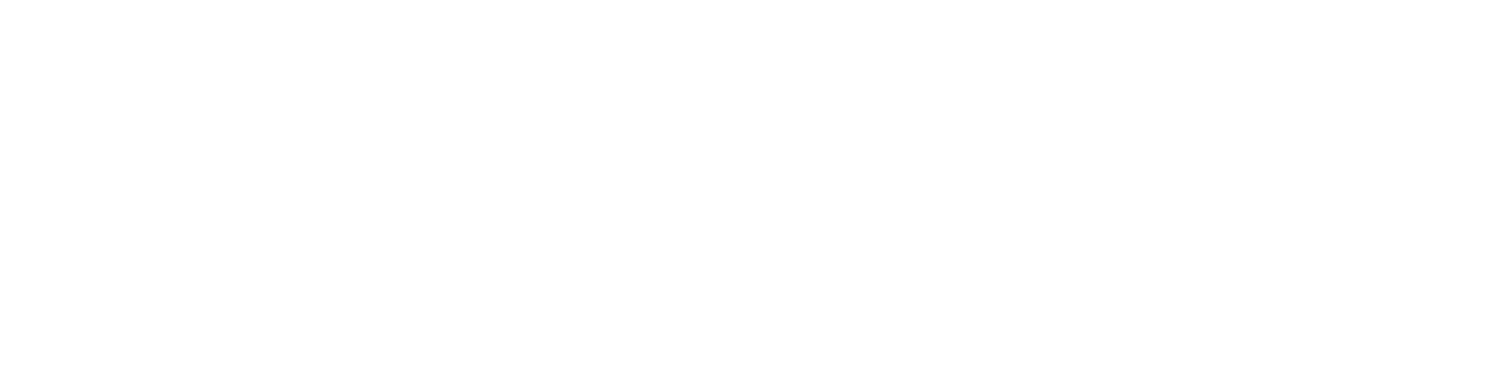 PRESENTATION TITLE CAN START HERE
PRESENTATIONHEADLINE
Speaker McSpeakerson, Company Name
Speaker McSpeakerson, Company Name
Speaker McSpeakerson, Company Name
Speaker McSpeakerson, Company Name
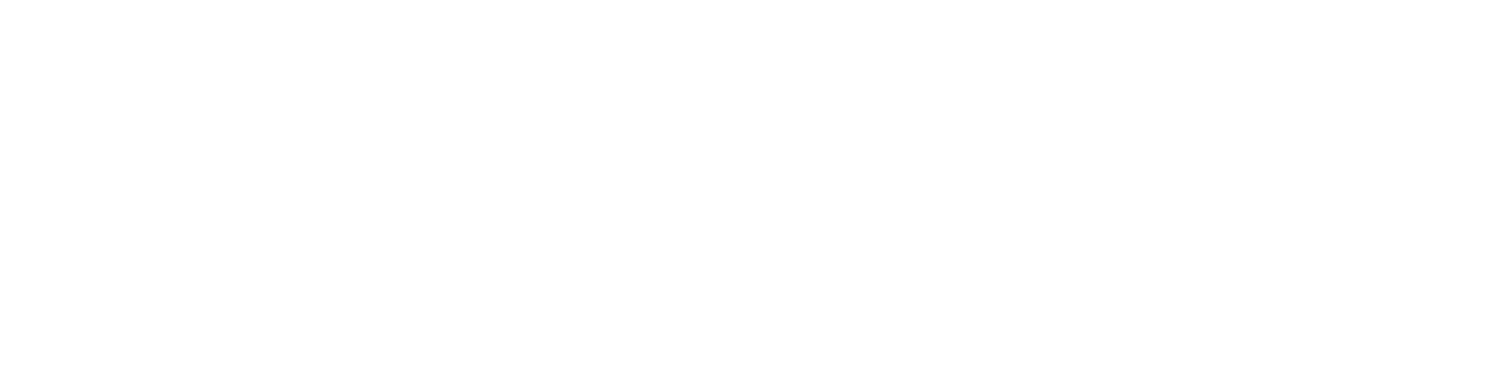 PRESENTATION TITLE CAN START HERE
PRESENTATIONHEADLINE
Speaker McSpeakerson, Company Name
Speaker McSpeakerson, Company Name
Speaker McSpeakerson, Company Name
Speaker McSpeakerson, Company Name
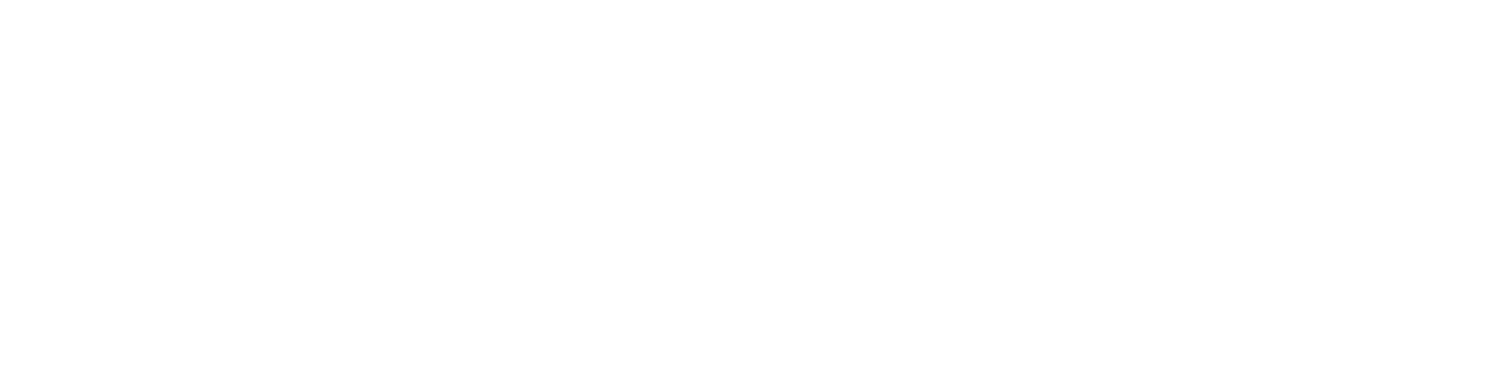 PRESENTATION TITLE CAN START HERE
PRESENTATIONHEADLINE
Speaker McSpeakerson, Company Name
Speaker McSpeakerson, Company Name
Speaker McSpeakerson, Company Name
Speaker McSpeakerson, Company Name
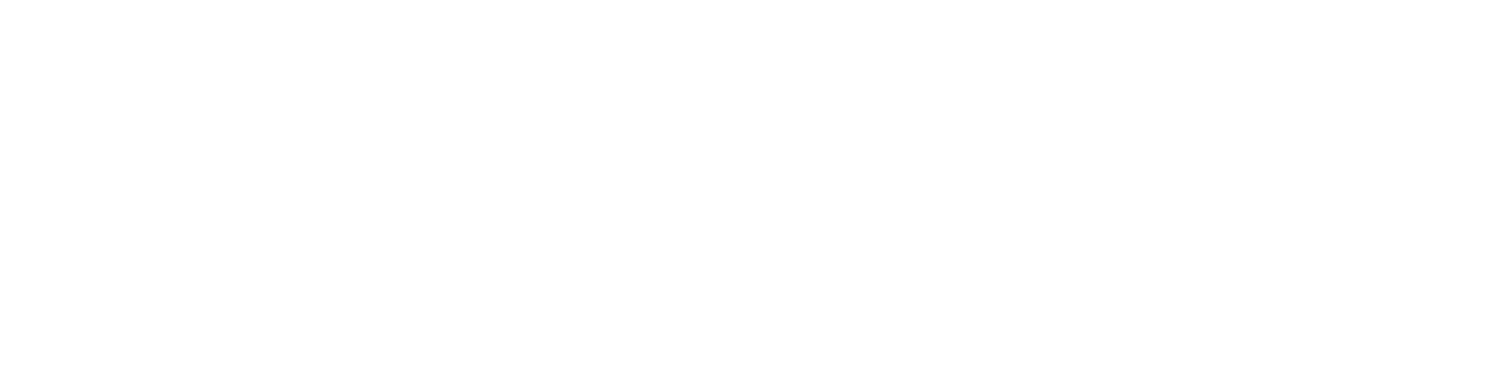 SLIDE HEADLINE CAN START HERE
SLIDE HEADLINE
Body copy for the slide can be filled in here. To highlight any content, we recommend using this bold font treatment for that specific portion. Lorem ipsum aborruptate min porem qui acculpa ribusae quibusam volorio repudantur re essit volor saecum es utemolori dollor aut licillabo.
Itata sinisqu idelendisquo dolo ent perumquibus aliscim illabo. Et aute quia nis velessim que nobit autem vent, illuptatem que rerfernam aut ut arciaspisim es repuditibus.
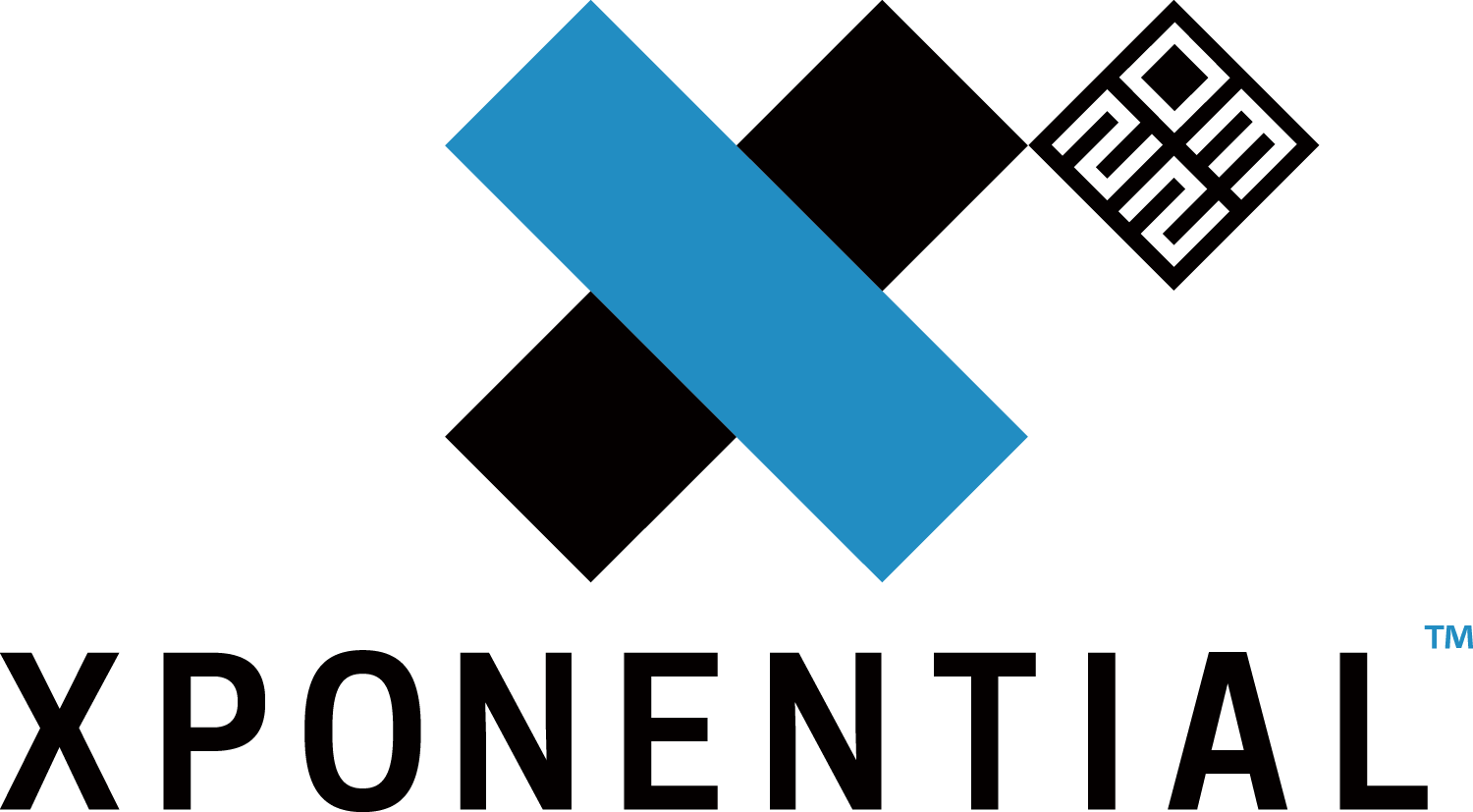 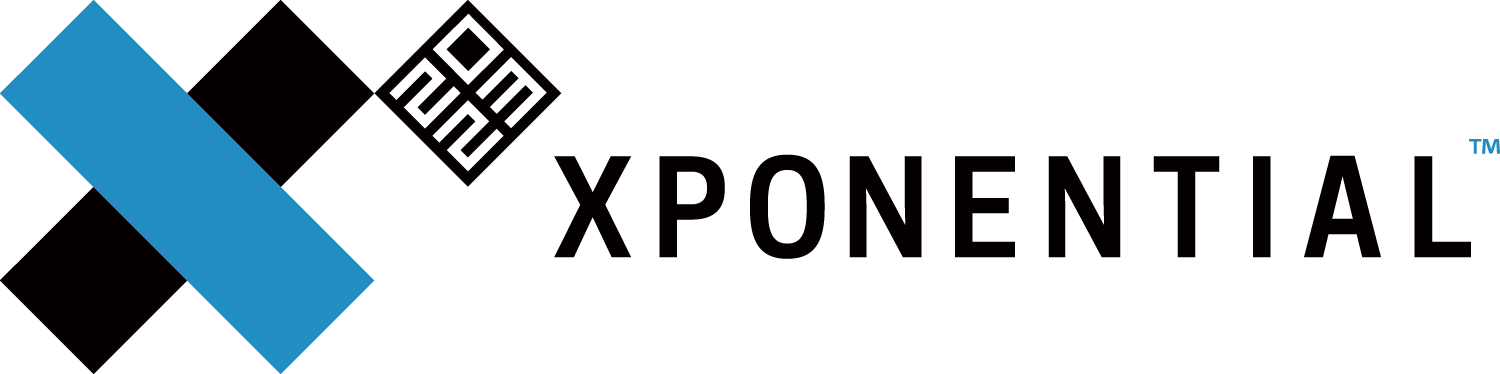